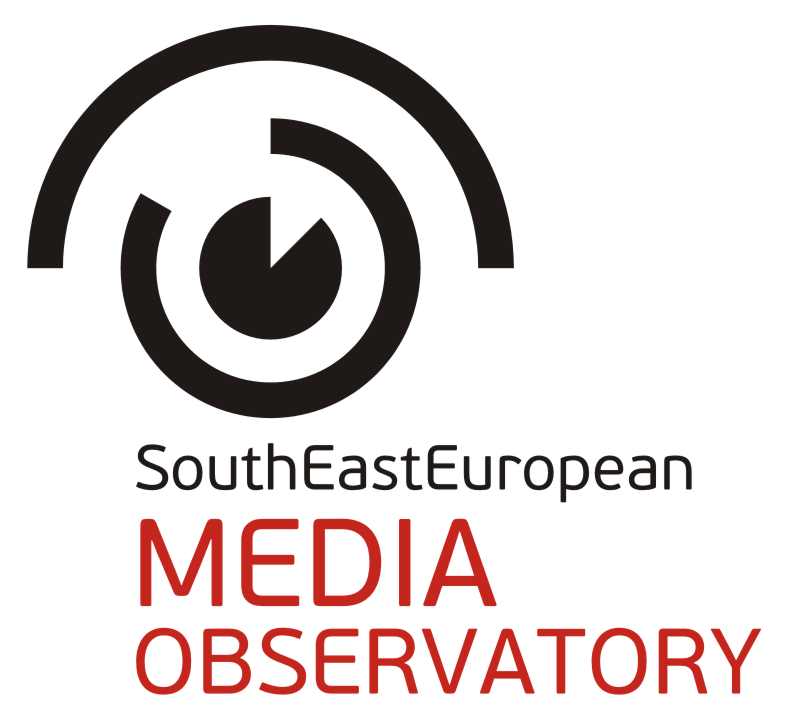 Media market trends in SEE
Ilda Londo, Research Coordinator, Albanian Media Institute, author of the media integrity research report for Albania
This project is funded by the European Union Instrument  for Pre-accession Assistance (IPA) 
                                       Civil Society Facility (CSF).
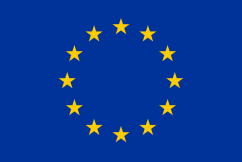 Transparency of media finances
Low transparency of data on the financial operations of media business.  Data are not always public, they are rarely verified, or the data are contradictory.


- In some countries, even when there are data on market behaviour, there are doubts that the data are questionable (agencies producing different results or even agencies that shape the data in a way suitable to their clients, usually tied to political and economic interests.
This project is funded by the European Union Instrument  for Pre-accession Assistance (IPA) 
                                       Civil Society Facility (CSF).
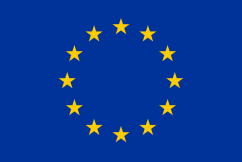 Regulation on transparency
Regulation has rarely provided a solution to the need to achieve transparency on media markets, either because of lack of political will, or due to lack of implementation of laws.

Relaxed regulation. Minimum requirements. Annual financial reports, with minimum details on cash flow. Attempts to make transparency are usually obstructed by commercial secret.

 Even in those countries where there is legal obligation for transparency, it is not always implemented, mainly due to inefficient regulations or due to ambiguous regulation.
This project is funded by the European Union Instrument  for Pre-accession Assistance (IPA) 
                                       Civil Society Facility (CSF).
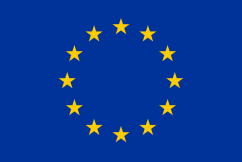 Media market trends
Oversaturation with media outlets
Global economic crisis impact
Shrinking advertising
Increasing fragmentation of audiences, where more media compete for the same funds
No diversification of sources of financing
Financial survival is a keyword and so is dependence
State funding
Subsidies mainly in the realm of pluralism


Subsidies to promote media pluralism are not employed in all countries. Where employed there are problems with transparency, with proper implementation of criteria, and with monitoring of programs that receive subsidies (e.g. Croatia)


In some cases they are used to promote government activities, establishing a purely clientelistic relation between media and state (e. G. Serbia)
This project is funded by the European Union Instrument  for Pre-accession Assistance (IPA) 
                                       Civil Society Facility (CSF).
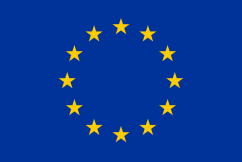 State funds
State advertising in some countries has become especially problematic, establishing practices of unfair competition. Equal access to funding is not always guaranteed. A regulator that supervises this part of state funding is usually lacking.
 In some cases there is discrimination between state and commercial media, which leads to unfair competition and often to dumping practices.

In general the percentage of financing from state funds for the media is significant and has increased. (e.g. Macedonia) 
In many countries the criteria of distribution are unclear or are not properly implemented (Albania)

State advertising is especially crucial for small media in local municipalities, and transparency of how these funds are used is also very low. This leads to heavy dependence on state funds and distorts the relation between local media and local government, annihilating the watchdog role of the media.
This project is funded by the European Union Instrument  for Pre-accession Assistance (IPA) 
                                       Civil Society Facility (CSF).
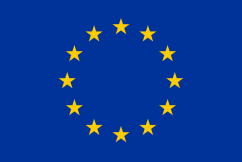 State funds
Funding from political parties

Direct relationship between electoral periods and advertising revenue, indicating the dependence of the media outlets on political funding for their survival. 

Rules for transparency of electoral campaigns are also problematic and there are problems with their implementation.

In some countries there are also problems with parties having debts to televisions that broadcast their advertising spots (Albania,) or media are donors to political parties (Macedonia) which raises doubts both on the nature of relationship between political parties and the media, and the financial viability of the media.
This project is funded by the European Union Instrument  for Pre-accession Assistance (IPA) 
                                       Civil Society Facility (CSF).
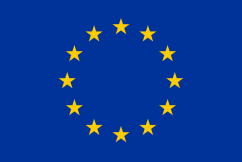 Private funds
Domination of large advertisers (mobile companies, consumer goods, banks, etc) across all media, leading to uniformity of funding pattern


 Role of intermediary advertising agencies: politically affiliated, becoming another way of having political influence on the media (e.g. Serbia), where the media is rewarded or punished depending on their political attitude.


Influence of large advertisers on media content or on media silence is evident in most countries, given their significance for the survival of these media.
This project is funded by the European Union Instrument  for Pre-accession Assistance (IPA) 
                                       Civil Society Facility (CSF).
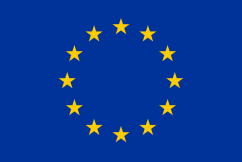 Main conclusions
Political and economic actors affect media market more than the public and the audience do.

Low transparency of the way the market works also does not help.

Media affiliations to politics and its own economic interests due to their ownership model further weakens the prospects for pursuing public interest.

Finally, mechanisms that shield media from political and economic interests and divide content from market are lacking or are weak, increasing the risk for clientelism.
This project is funded by the European Union Instrument  for Pre-accession Assistance (IPA) 
                                       Civil Society Facility (CSF).
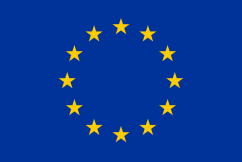